تاریخ_ فرمایشی
رودسر
پیشینه تاریخی
رودسر در زمانهای قدیم به نامهای کوتم و هوسم نامیده می‌شود و دارای تاریخ بسیار دوری می‌‌باشد. یکی از روستاهای رودسر به نام تیمجان در زمان سلطنت شاه عباس اول دارای ضرابخانه بوده که سکه‌های ضرب شده در این محل موجود است مقدسی جغرافی دان معروف در سال 375 هجری قمری در کتاب (احسن التقاسیم فم معرفه الاقالیم) آورده هوسم را بازاری نیکو و مسجد جامعی نزدیک مقرحاکم است و یا حمداله مستوفی در سال 740 هجری قمری از هوسم به عنوان بندر و لنگرگاه کشتی‌هایی که از گرگان و طبرستان آذوقه حمل می‌‌کردند یا نموده مردم [رودسر] دارای عواطف و پایبند به اصول مذهبی می‌‌باشند.
حکومت های شکل گرفته در منطقه
یافته‌های باستانشناسی در گیلان نشان دهنده وجود تمدن‌هایی سه هزار ساله چون مارلیک و املش است که آثار باستانی خبر از خبرگی سازندگان و ثروتمندی مردمان این سرزمین می‌دهد. تا قرن هفتم پس از میلاد گیلان در حوزه نفوذ امپراطوری‌های پی در پی هخامنشی، سلوکی، پارتی و ساسانی که بر ایران حکم می‌راندند قرار داشت.
آثار تاریخی رودسر
محوطه سیاه خانکش مربوط به سده‌های ۲ و ۳ ه.ق است و در شهرستان رودسر، بخش رحیم آباد، دهستان اشکور علیا، روستای سارم واقع شده
 تمیجان، از روستاهای تاریخی بخش مرکزی شهرستان رودسر و دارای پل خشتی تمیجان می‌باشد.
روستای کومونی بخش سمام شهر رودسر. تاریخ ساختمان ۱۰۴۸ هجری، بر مرمری بر دیوار آن حک شده‌است. به نظر می‌رسد بر روی معبدی باستانی بنا شده باشد.
دهستان دیناچال
مشخص شده که قدمت این بنا به پیش از اسلام باز می‌گرددنیازمند منبع و در واقع به عنوان آتشکده مورد استفاده قرار می‌گرفته‌است.
بقعه پیر محله مربوط به دوره صفوی است و در شهرستان رودسر، روستای پیرمحله واقع شده و این اثر در تاریخ ۵ دی ۱۳۵۶ با شمارهٔ ثبت ۱۵۴۲ به‌عنوان یکی از آثار ملی ایران به ثبت رسیده است.
اشیاء تاریخی رودسر
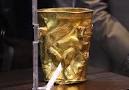 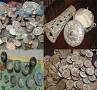 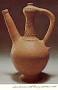 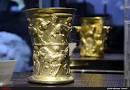 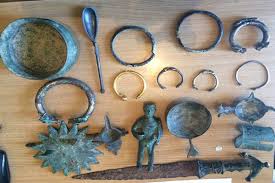 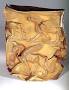 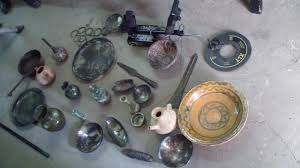 موزه ها
درحال حاضر، در گیلان موزه رشت، موزه میراث روستایی گیلان در سراوان، موزه تاریخ چای ایران در لاهیجان، موزه رودبار و موزه مردم‌شناسی فومن زیر نظر سازمان میراث فرهنگی، صنایع دستی و گردشگری مشغول فعالیت هستند. بقیه موزه‌ها با مشارکت دیگر سازمان‌ها نظیر بنیاد شهید، وزارت کشاورزی، سازمان شیلات و … و همچنین بخش خصوصی اداره می‌گردند.